ANYTHING Private Limited Solution
Water transport & storage in emergency situation
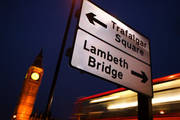 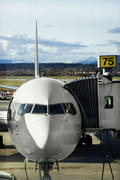 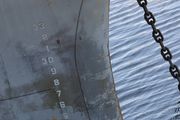 Water transport & storage division
The Need:

Disaster recovery plan by Water transport and storage solutions for humanitarian crisis events
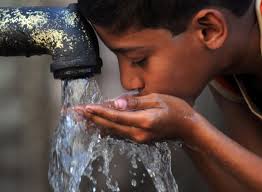 Water transport & storage division
ANYTHING Water Crisis division provides water transport and water storage solutions to NGOs & relief organizations for disaster recovery by simple and affordable life-saving water solutions.


Technology solution by an Israeli professional logistic solutions provider by maintaining high standards of business ethics and professionalism since 1975.
Water transport & storage division
Solutions & Services:

    T-flex: Water transport tanks
    Logistic container for quick response
    Mobile Water Purification concept 
    Water distribution center
    Personal water container
    Temporary water farm
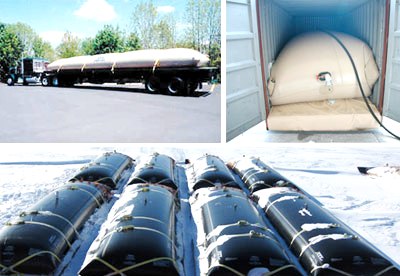 “T-Flex“  water transport tanks
Foldable pillow shaped tanks

Designed and manufactured for transportation 
 of liquids on standard truck-trailers, 
 mounted on flat bed trucks or in ocean containers
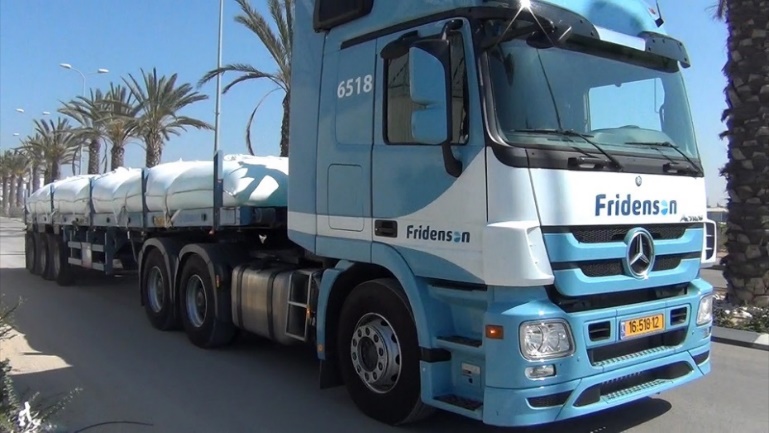 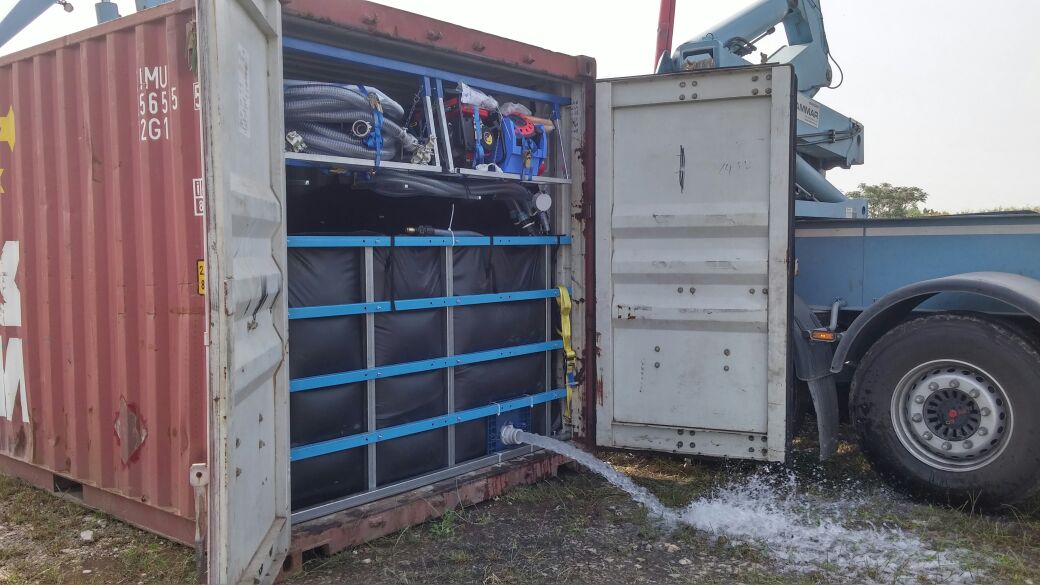 “T-Flex“  water transport tanks
Transport  the water easily to location where people are concentrated
T-flex converts a standard truck to a TANKER in minutes!
Volume range: 24,000 lt
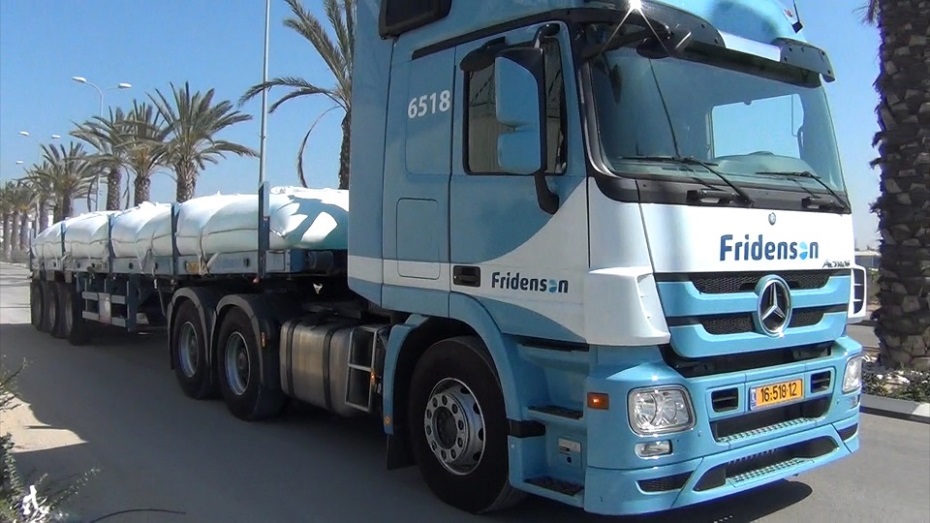 Robust design for  safe transportation
Food Grade raw materials
Logistic Container for quick response
Population size of  50,000 people :
Daily water needs: 	4 liter per person / day
Total daily quantity:	2,00,000 L 	
Single water station for:	2,500 people		
Water station volume: 	5,000 L
No. of water stations: 	20 
Water bladder size: 	24,000 L
No. of water supplies: 	3 daily rounds per station
No. of trucks: 		3 flat bed trucks
Ocean container size:	40”
Logistic Container for quick response
Water station kit - Equipment details:
Protective cover for Water bag
 Water bag – 5 m3
 Press releases unit
 Shtorz adaptor 
 Foldable stand for drinking fountain
 Drinking fountain with 8 taps 
 Water hose  - 3 meters 
 Carrying Case
Logistic Container for quick response
Mobile  Water  Purification device

Purification capacity – 2.1 liters/min (3,000 L/24Hrs)

 No detergents/chemicals need – just filters replacement.

 Level of polluted water source:
Nano filters remove 99.9999% of bacteria; 99.99%  of viruses and 99.9% of cysts, and significantly reduce metals like mercury and lead. 
Nano material reduces sediment, chlorine and total organic carbons (TOC’s) while preserving healthy minerals. 

 Energy – daily fuel consumption: 0.98 liters for
   3.7 hours of  operation (for 500 liters/day target). 
  14 liters of fuel will be sufficient for 15 days of 
   operation
Water distribution center
Distribution system includes pillow, platform and drinking fountain.
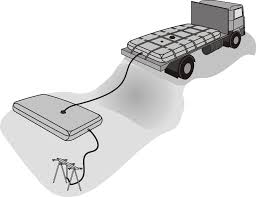 Ready for deployment
Easy set-up anywhere
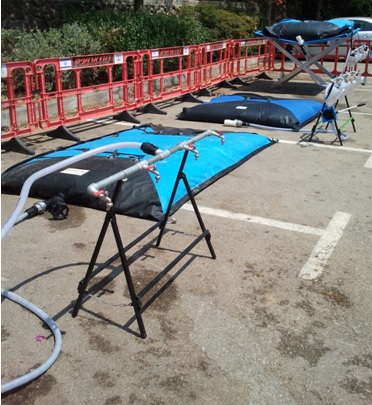 Serves large number of people simultaneously
Personal water container  - an option
Personal water container helps people to carry the potable water home
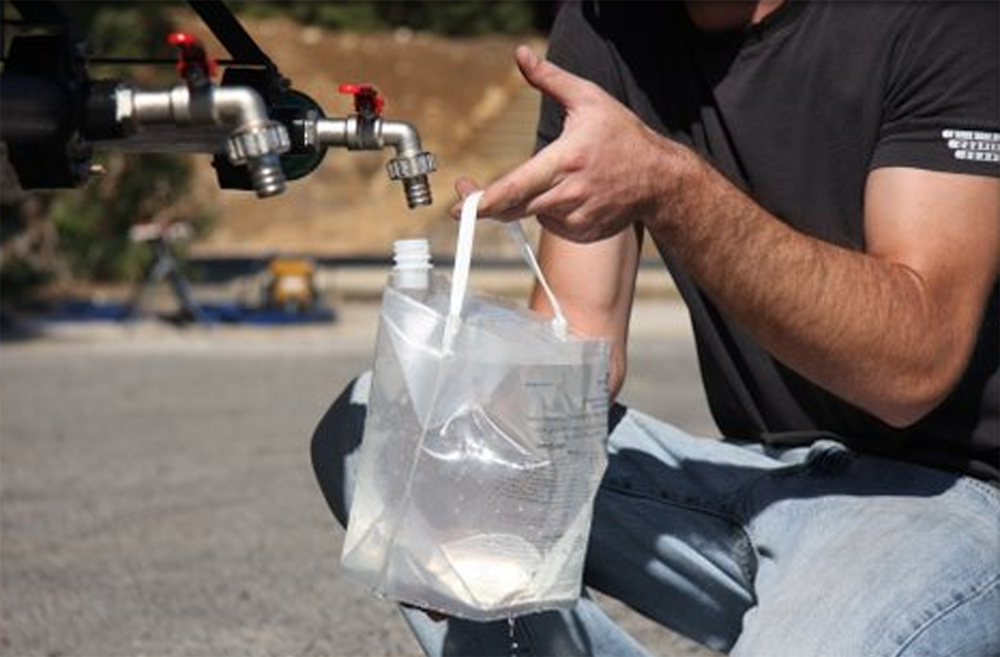 Robust & lights weight
In range of 4 – 6 lt.
Environmental friendly
Temporary water farm
In a range of sizes from 5,000 USG  
    (20,000L) to 250,000 USG (1,000,000L) 
    for each tank. 

  Multiple tanks can be connected 
    together through a manifold system 
    to create a cost-effective tank farm    
    with unlimited capacity.
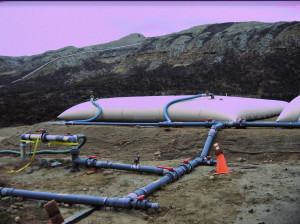